Quad Operations Reliability Improvements for the Summer 2018 Shutdown
Hogan Nguyen
For the Quad Team
June 9th 2018
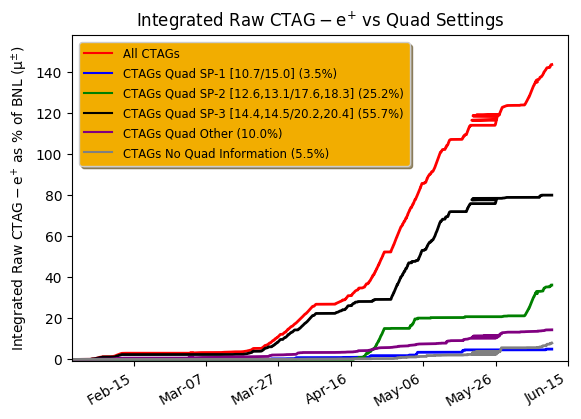 Quads were tested up to
25.4 KV (“high n”) in October 2017,
before physics run.

For various reasons, quads could
only operate reliably 
between 15 kV-20.4 kV

Quads operations inefficiency
resulted in ~ 10% loss
in statistics
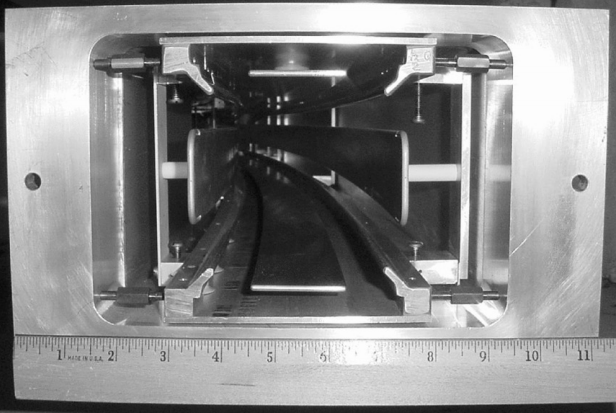 +HV
Storage Ring Component Layout
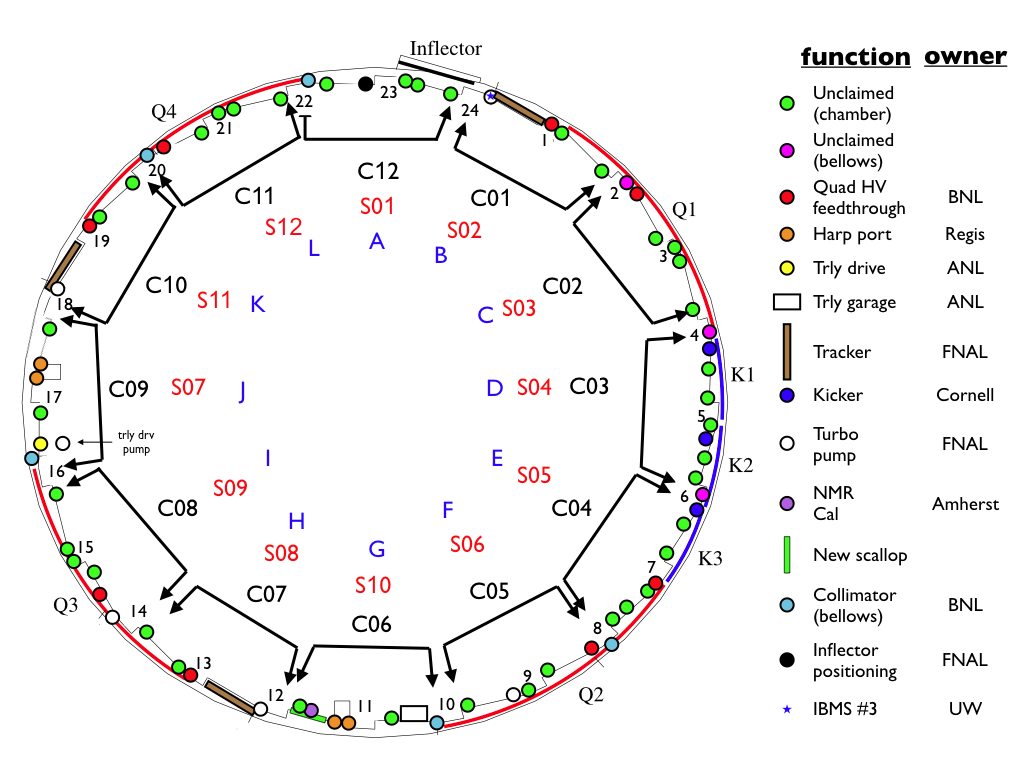 -HV
-HV
+HV
Quad Spark
Quad Recovery
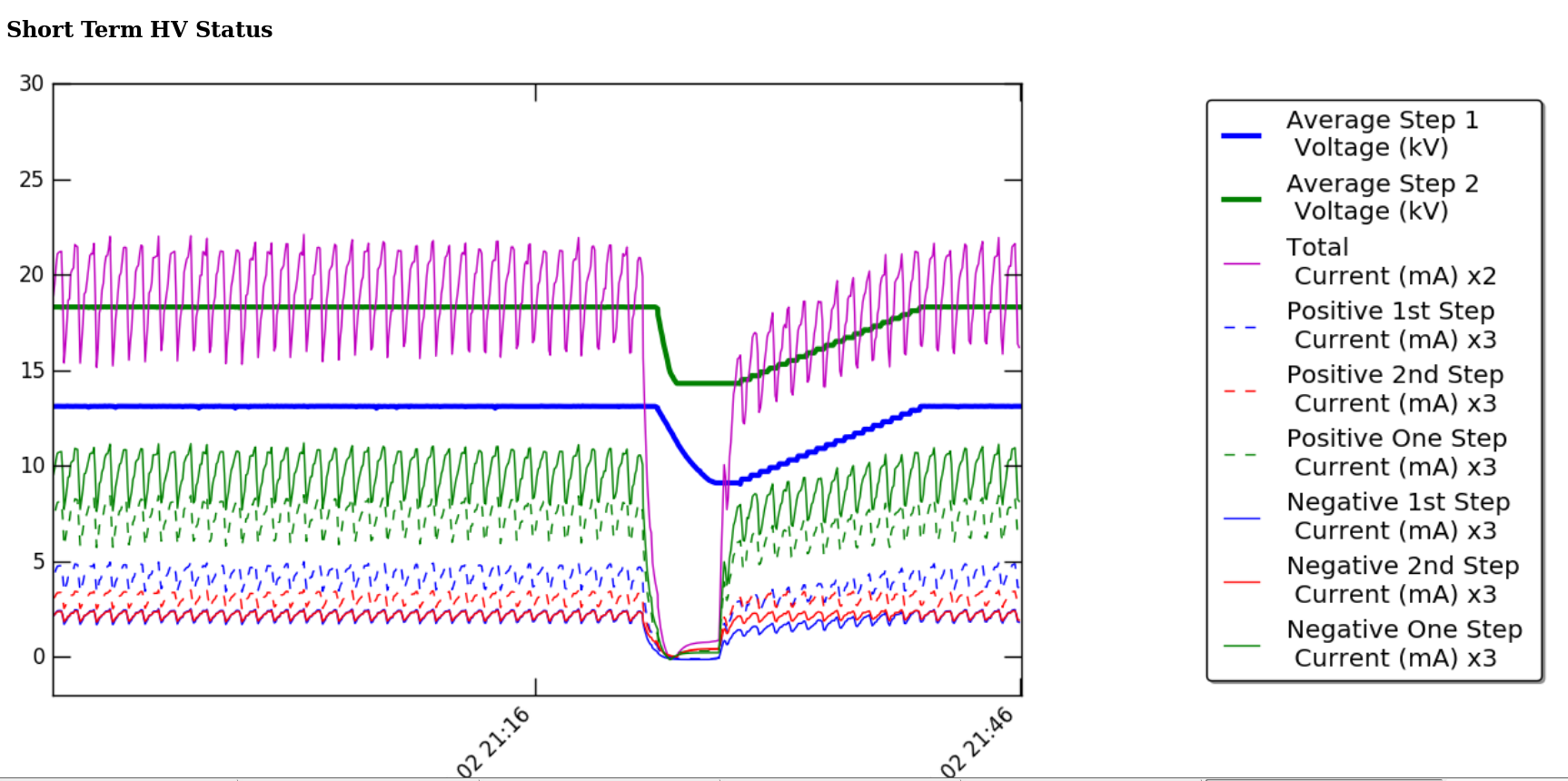 Typical Quad Spark 
and 15 minute recovery

Good spark rate is < 1 per shift

However, there were occasions
of frequent sparking, requiring
lowering the HV and long
reconditioning
Quad Operations
Reliability
Dependence on 
Other Systems
Storage Ring Vacuum Quality
Impact on
Fixed Probes
Kicker Operations
TDR Spec is < 1e-6 Torr

Sparks are more likely to 
Happen with worse vacuum

Have to run at lower field 
Index to prevent frequent
sparking
Sparks in Q2 correlated
With K2 and K3 Operation

Improves with better
vacuum and Kicker conditioning
HV Pulsers are causing noise
on certain NMR probes.

Affected magnetic field
stabilization system.
Quad Operations
Reliability
Known Flaws
HV Pulser Reliability
HV Lead Placement
Control Electronics
Vibrations
Commercially Built Pulsers had occasional trips.

Most were resettable by software.  Some required control access to fix.

Downtime
In-Vacuum HV leads
were too close to the 
ground plane, leading to
too high electric fields.

Excessively long conditioning 
and spark recovery time.
Insufficient
Supports for 
Long HV Leads 

Mechanical 
Vibrations from
Electrostatics
Utilized  CAMAC/NIM
(Due to lack of time 
Before physics run)

Awkward interface
To DAQ and Online
Monitoring
Quad Operations
Reliability
Improvements
HV Pulser Reliability
HV Lead Placement
Control Electronics
Vibrations
In discussion with Electrical
Engineering Vendor to make corrections
Upgrade to 
State-of-the-Art
Electronics from 
Boston University
Add additional Supports 
to move off resonance
Frequency.

Allow for more optimal
conditioning scheme
Resurvey all leads and realign if
Necessary.

More margin against sparking
and long recovery time.
HV Lead Placement
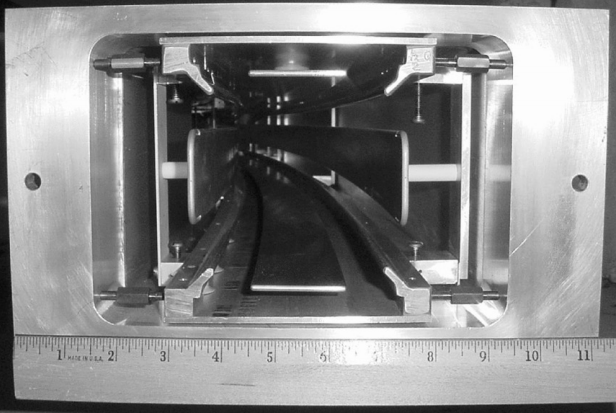 +HV
Q4 Long has history of requiring excessive recovery
Time and difficulty reaching higher voltage.

Partial Optical Survey Of  “Q4 Long”  Quadrupole
In March 2018  showed incorrect Lead Placement.
-HV
-HV
+HV
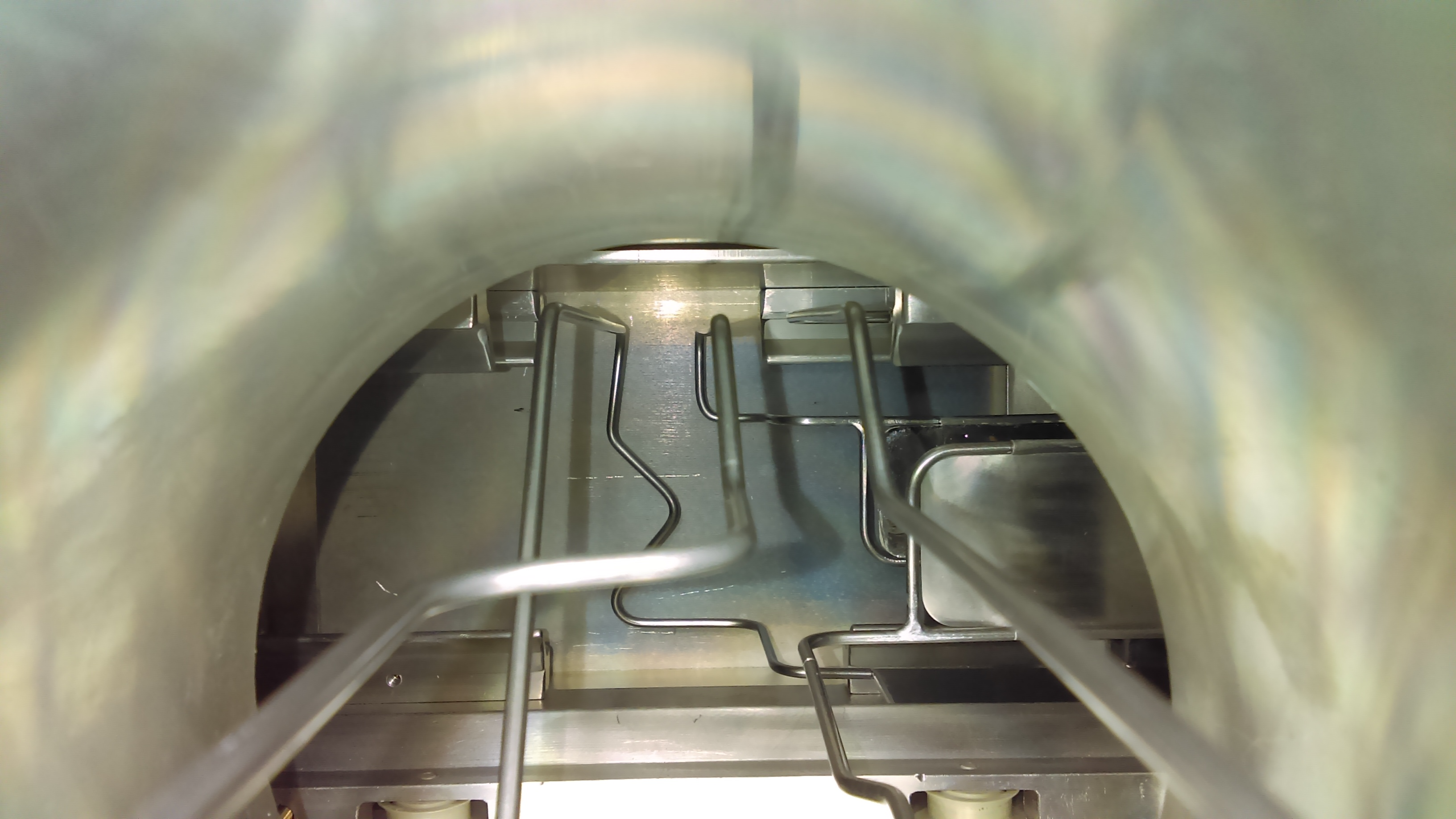 1 cm Minimum Distance Required
Between HV Components and Ground Plane
72” Long HV Leads 
Vibrated due to 
Electrostatics
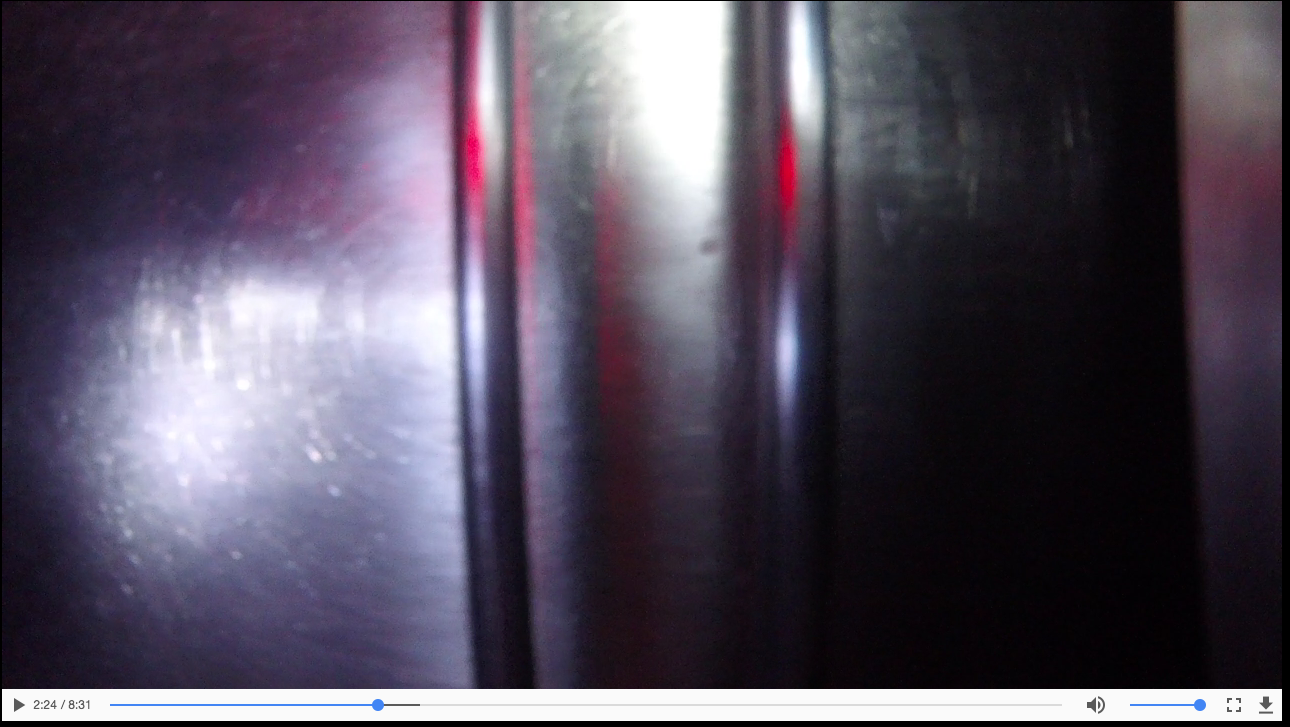 Ground Plane
Optical Survey
Of Q4 Long
showed incorrect
lead placement

We will resurvey
all Quads and
realign leads
Note the Difference
In Angular Size of
The tubes.
+HV Lead
-HV Lead
Quad HV feedthrough extension
72” Long 
HV Leads
Add Internal Horizonal Support to prevent lead vibrations from 
electrostatics
6° bend
36 in
R ~ 585.8 cm
B < 0.01 T
10
Electrostatic Quadrupoles Control Electronics Upgrade
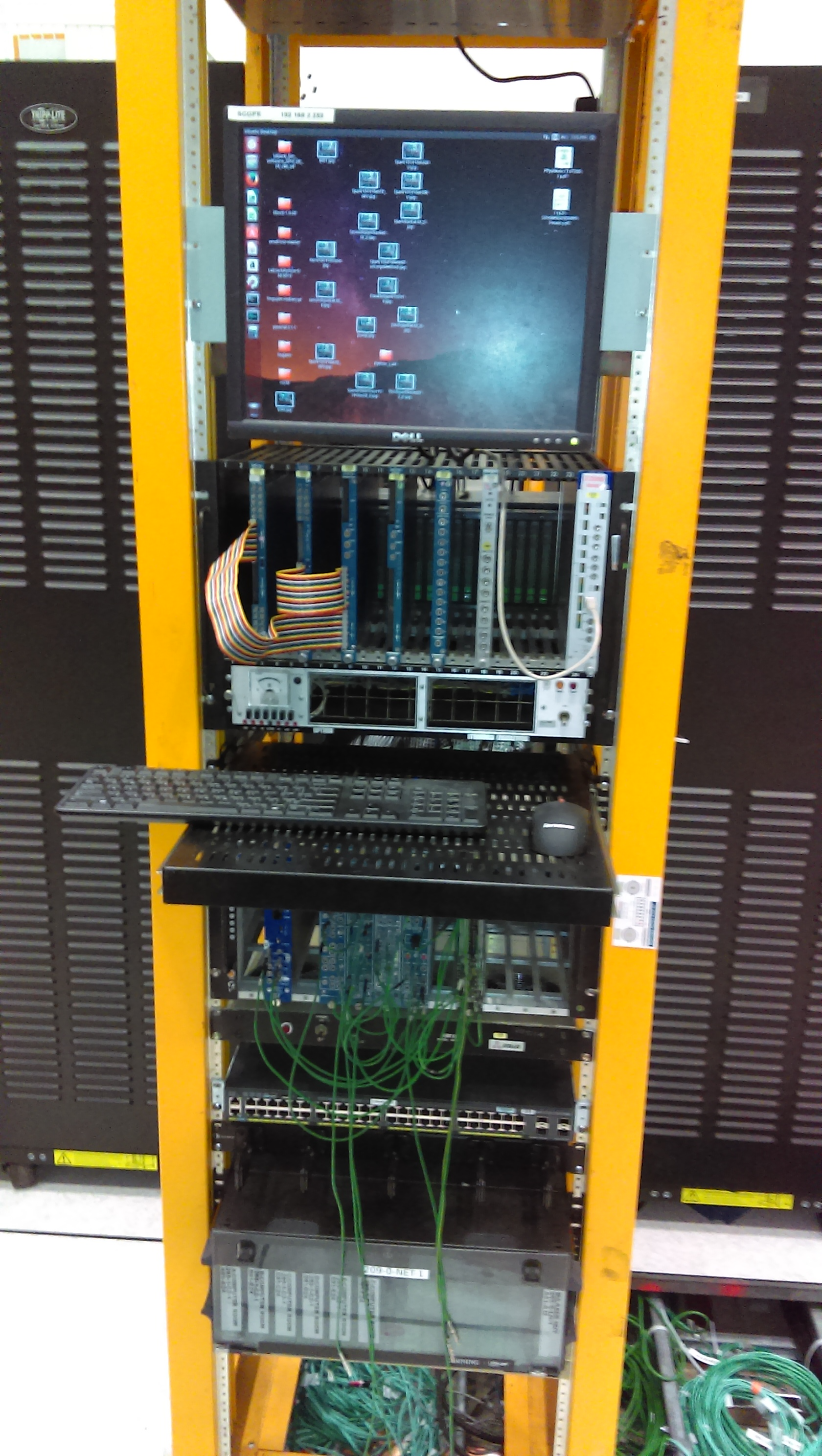 Due to lack of time
and resources, Quad
System relied on
CAMAC/NIM for
Spark Detection, fast logic and other timing controls.

Will Upgrade to
modern Electronics
built by Boston University.
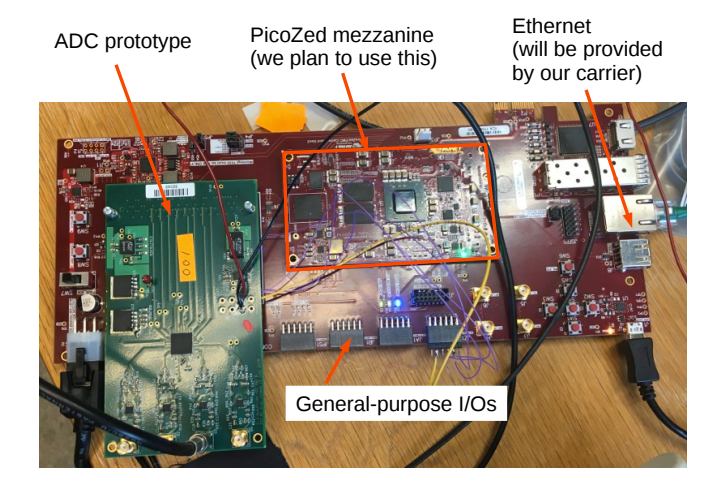 HV Pulsers
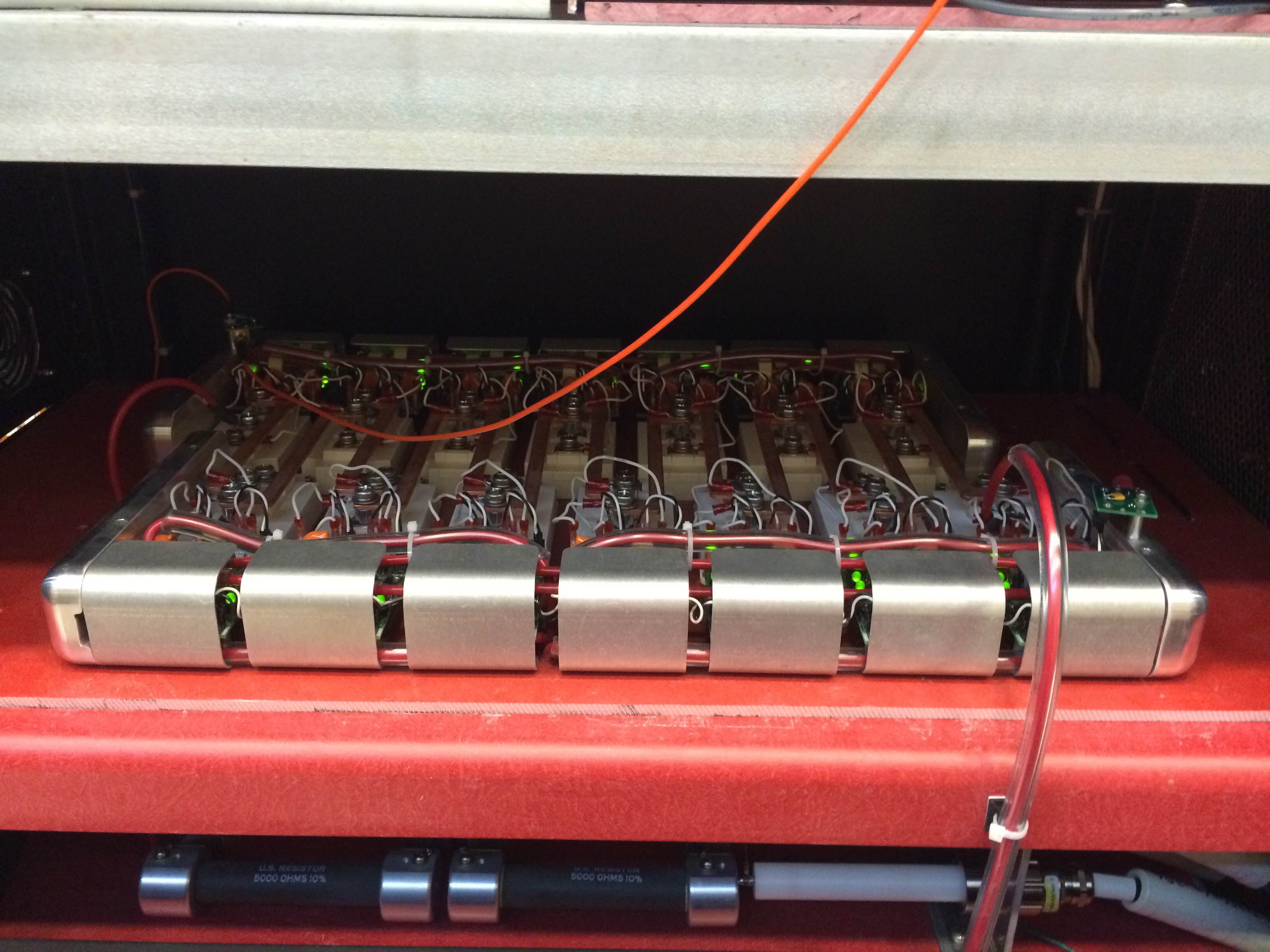 New purchase from API, and utilizes IGBT technology for HV switching

Worked Reliably but had occasional failures: 

      - failed power resistors
      - fault-checking electronics failed
      - Arc-fault detection logic glitches
We are working with the 
Electrical Engineering 
Vendor to debug and 
implement fixes
Quad Science Team
Mechanical Technicians
Volodya Tishchenko – Head (BNL)
Jason Crnkovic – Head of Operations (BNL)
Bill Morse (BNL)
Nam Tran  (BU)
Lee Roberts  (BU)
Hogan Nguyen  (FNAL)
Erik Ramberg  (FNAL)
Yannis Semertzidis   (KAIST)
Selcuk Haciomeroglu   (KAIST) 
On Kim  (KAIST)

Many Others …
John Nadjzion - Machining

Kelly Hardin - Leak Checking
Most Shutdown Tasks are Light
Mechanical work and can be 
done primarily with Physicists.

John Nadjzion  (MT) needed for
parts fabrication and making
vacuum connections
Schedule optimized
for Quad work …
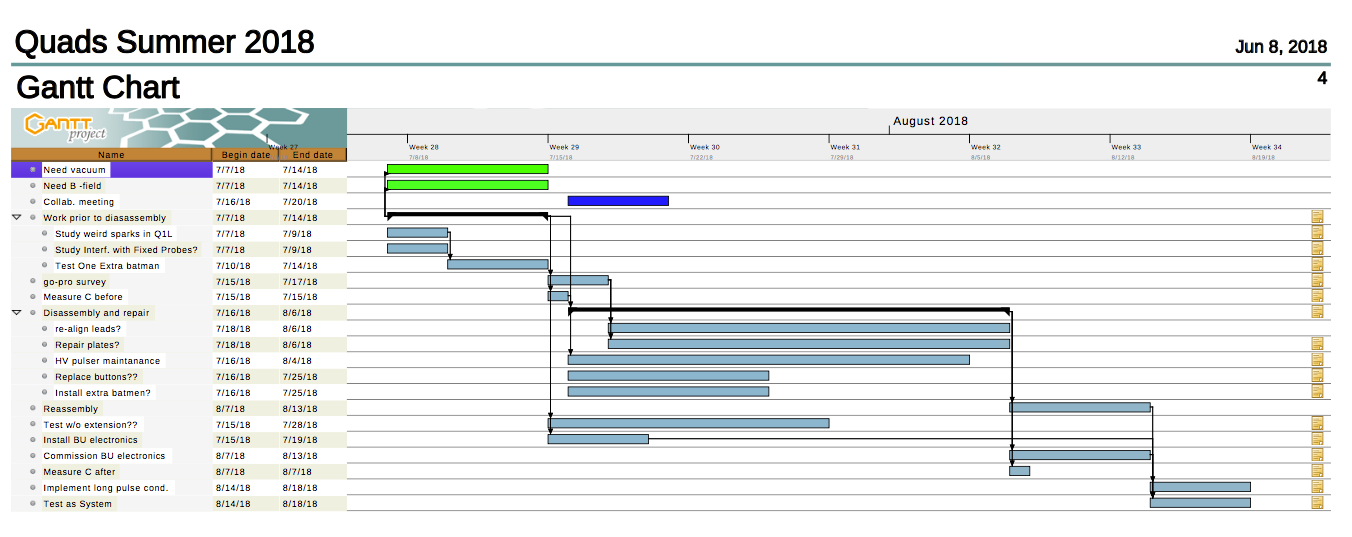 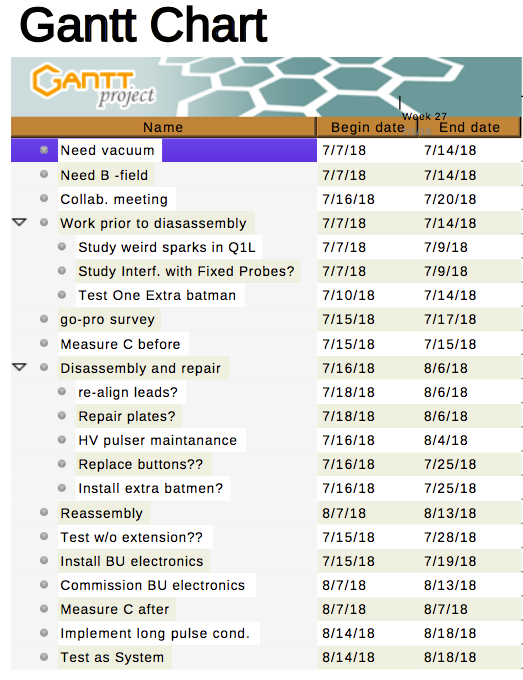 Schedule optimized
for Quad work …
PPD Resources Required
4 weeks mechanical technician

HV Lead Bending
Small Parts/Tooling fabrication 
Vacuum Connections and Leak Check
Macor Machining (MAB group)
Occasional crane operations

2 weeks of Alignment

Survey Check of Quad Plates
M&S purchases:

Macor Blanks ($3K) 
Aluminum Tubing ($1K)
Aluminum Gaskets 

EE Vendor to improve Pulser Operation 
($10K Contract In Place)